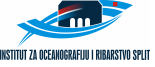 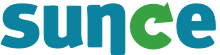 Association for Environment, Nature and Sustainable Development Sunce
„Experiences with marine litter monitoring within the framework of DeFishGear project”
Mosor Prvan
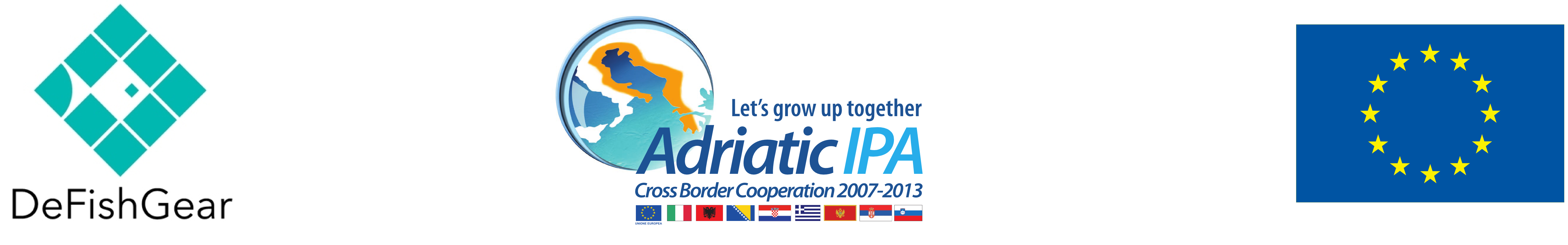 ABOUT US:
founded in 1998

 one of the leading organizations for the protection of nature and environment in Croatia

 present at national and international level (mainly in the region)

 responsible waste management, efficient PA management, sustainable tourism in PAs, sustainable use of natural resources, conservation policy, environmental education,…
ROLE IN DEFISHGEAR PROJECT:
Contracted by IOF for WP 4 – Marine litter assessment


 Marine litter monitoring (beaches, sea surface, sea bottom)

 Volunteer mobilization and education

 Public awareness raising (media, social media, video, posters,…)
MONITORING LOCATIONS:
FIELD OBSERVATIONS AND REMARKS:
1. Limited beach selection in Croatia

95% of Croatian coast is rocky

Mostly short (under 100 m) and pebble beaches
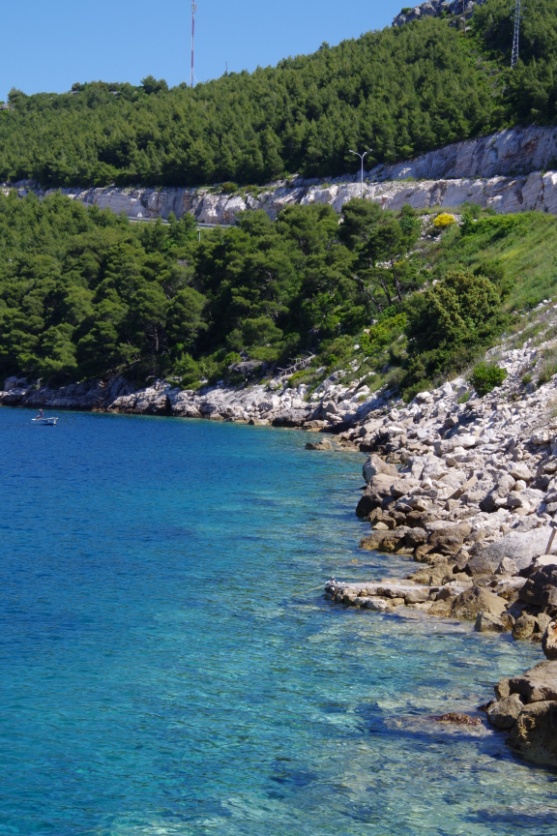 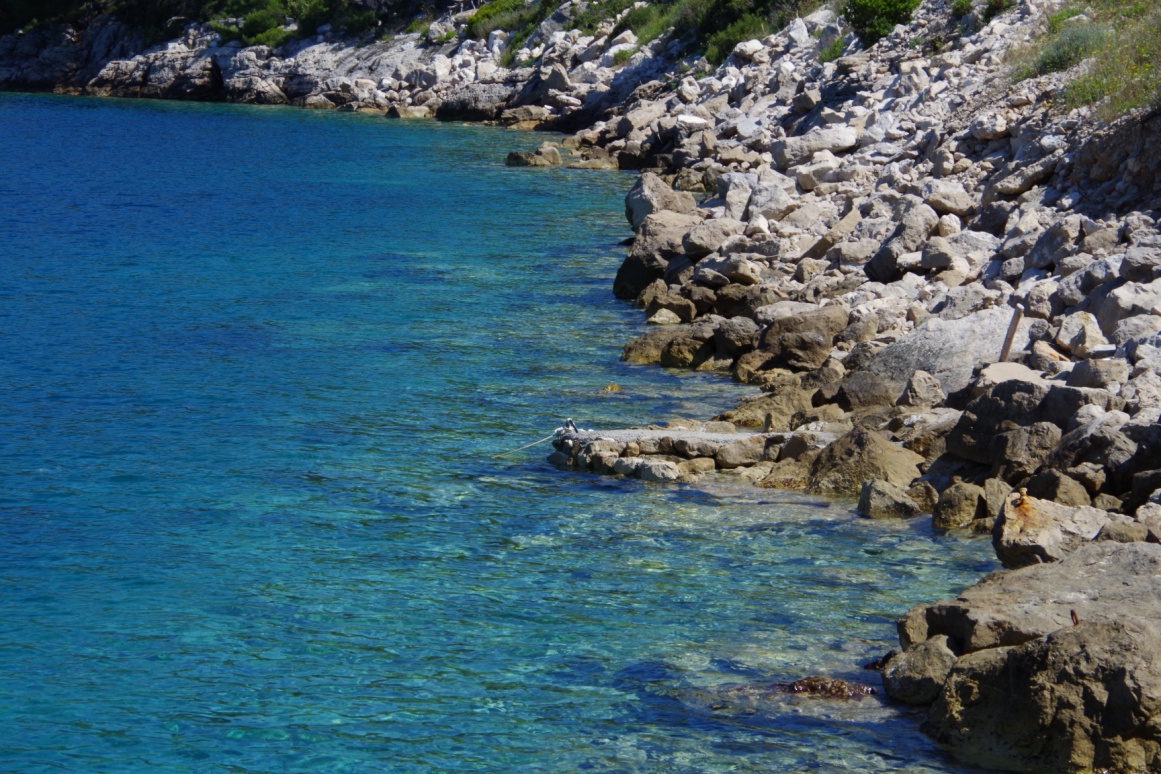 FIELD OBSERVATIONS AND REMARKS:
2. Acumulation of waste on certain positions along the beach

Mostly in corners (outside the transects) or on certain spots along the beach (which influences the results if only 1m transects are done)
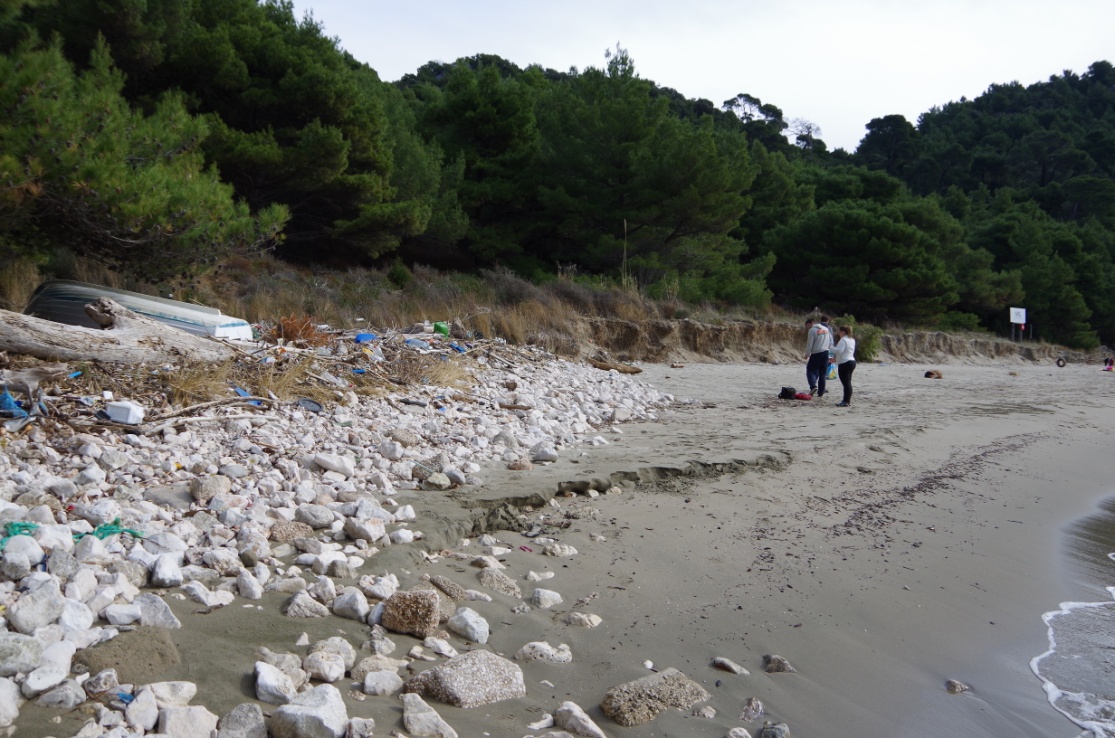 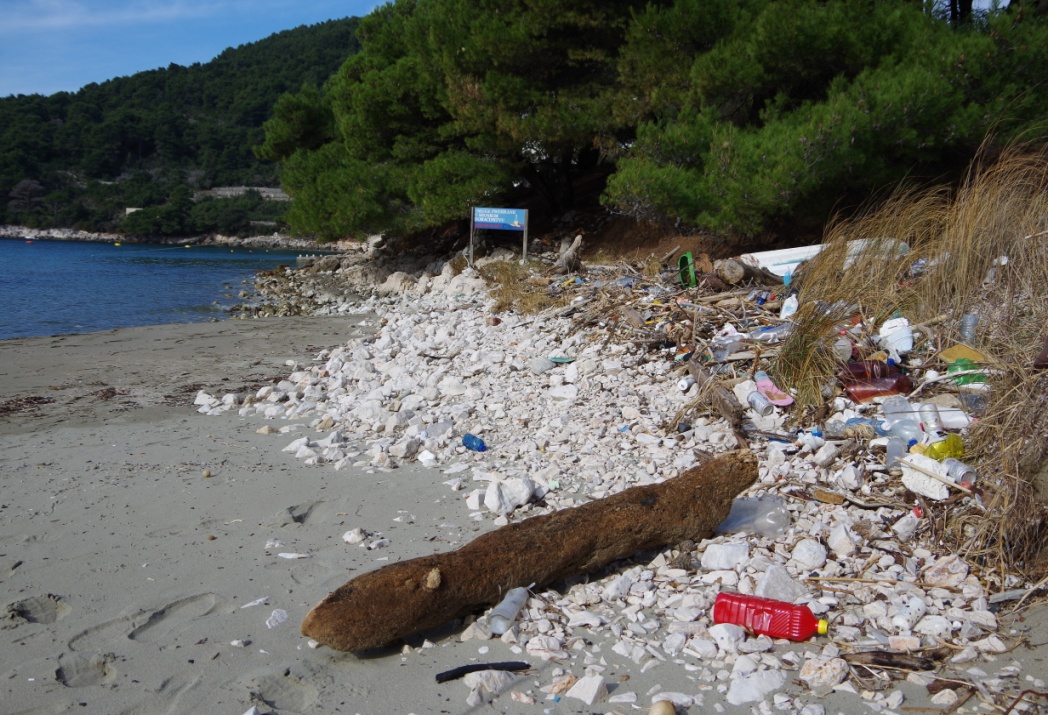 FIELD OBSERVATIONS AND REMARKS:
3. Long term volunteer mobilization is questionable
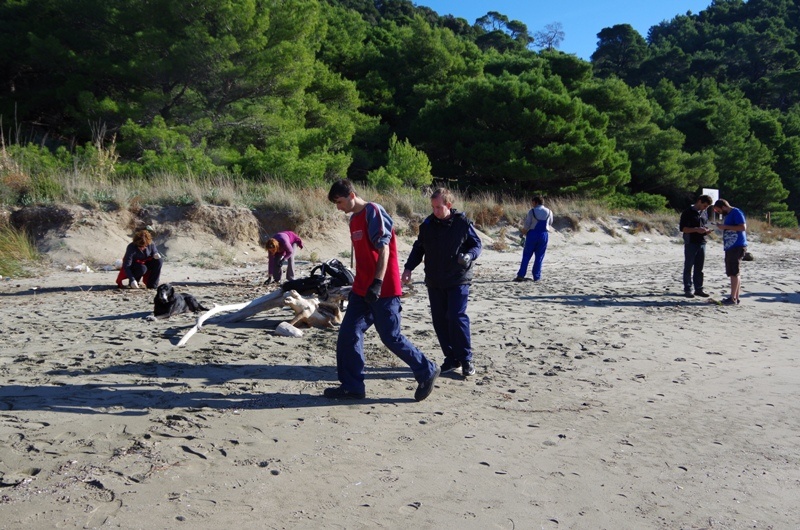 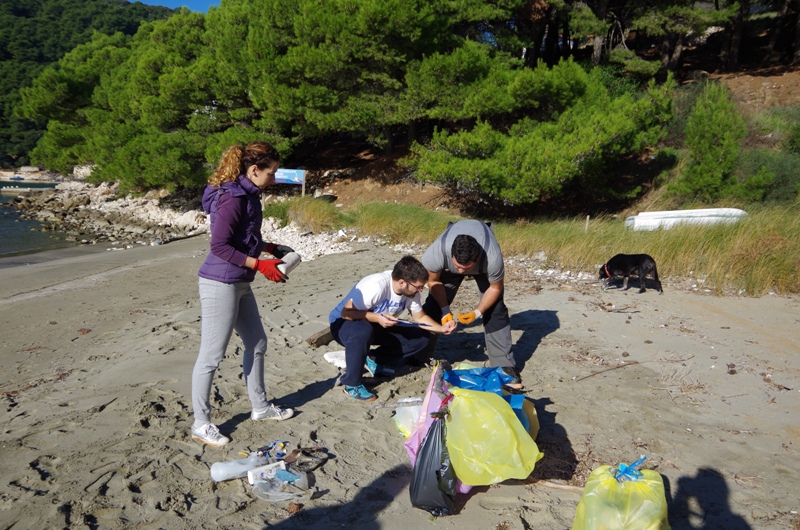 FIELD OBSERVATIONS AND REMARKS:
4. Working with trawlers (marine bottom litter monitoring)

We are bounded by fishery law – operating only on fishing grounds – litter removed by trawlers on daily basis
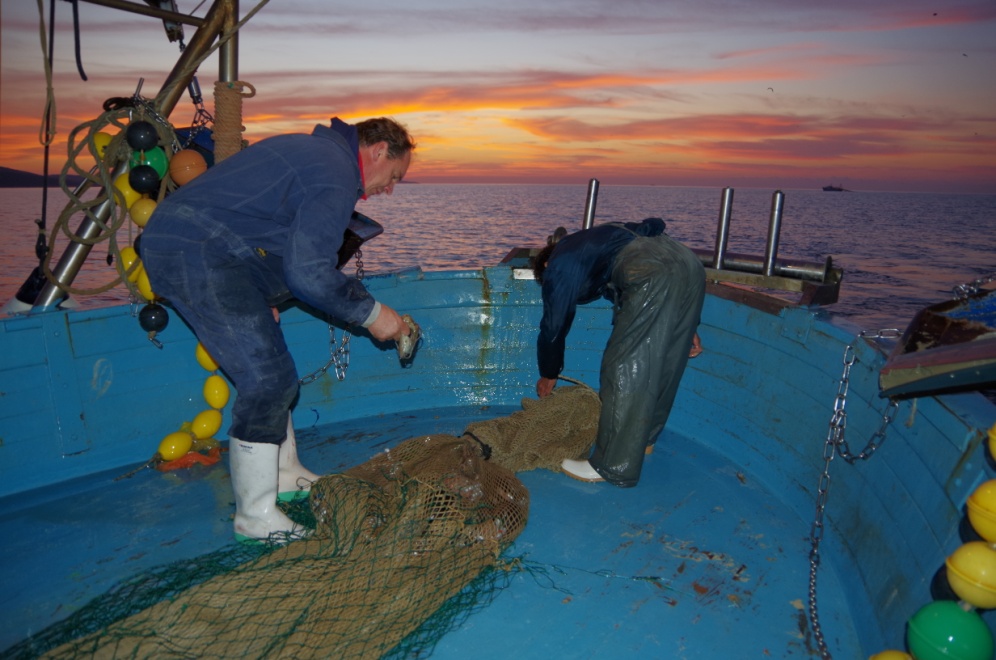 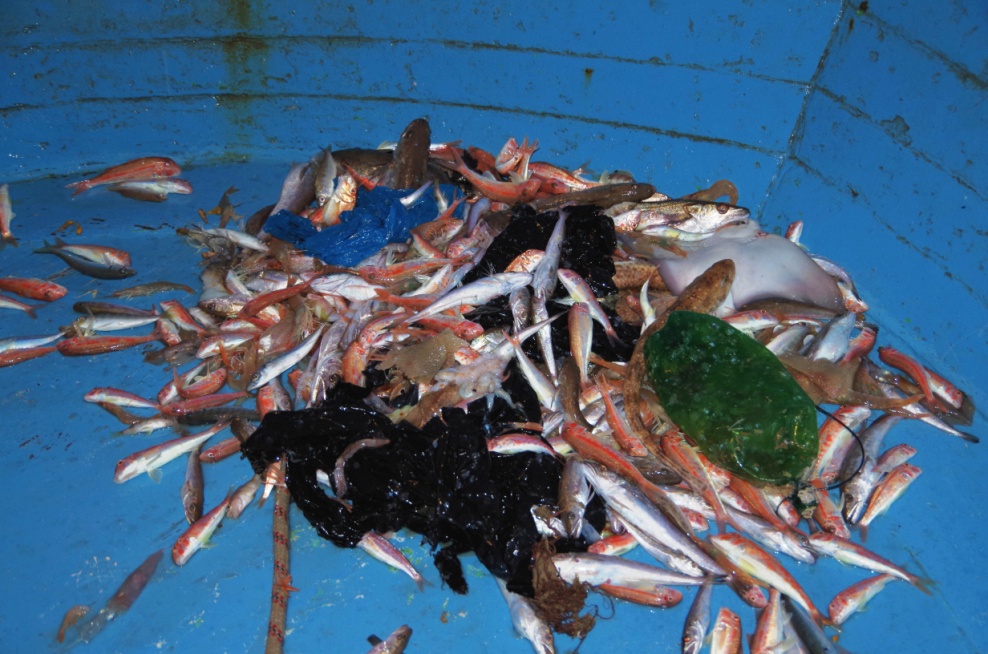 THANK YOU!
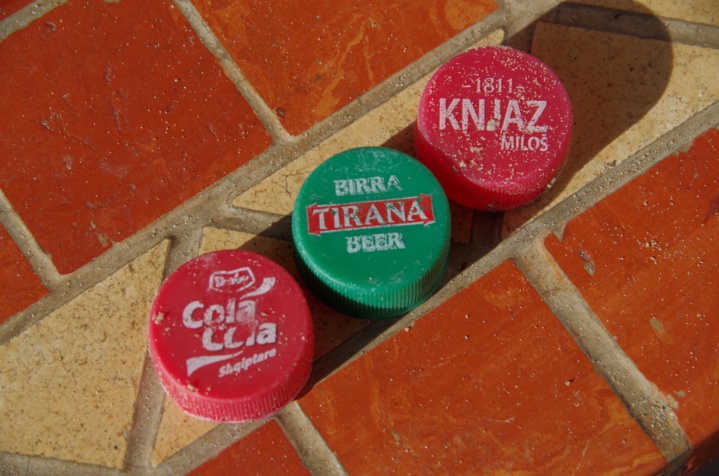 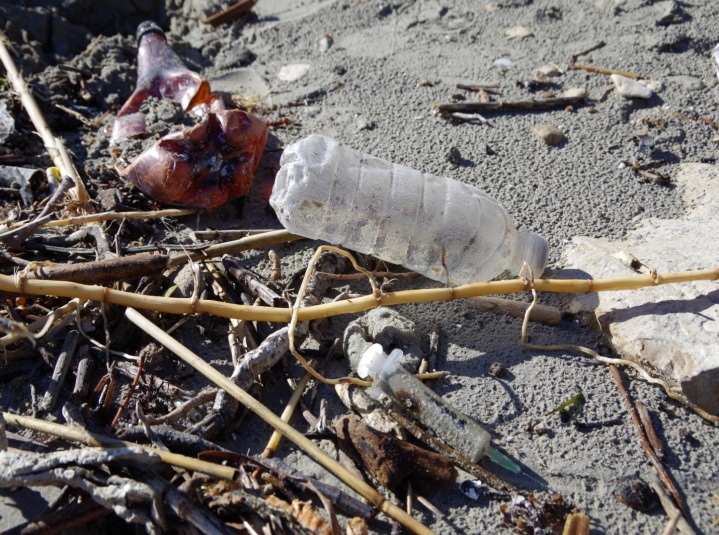 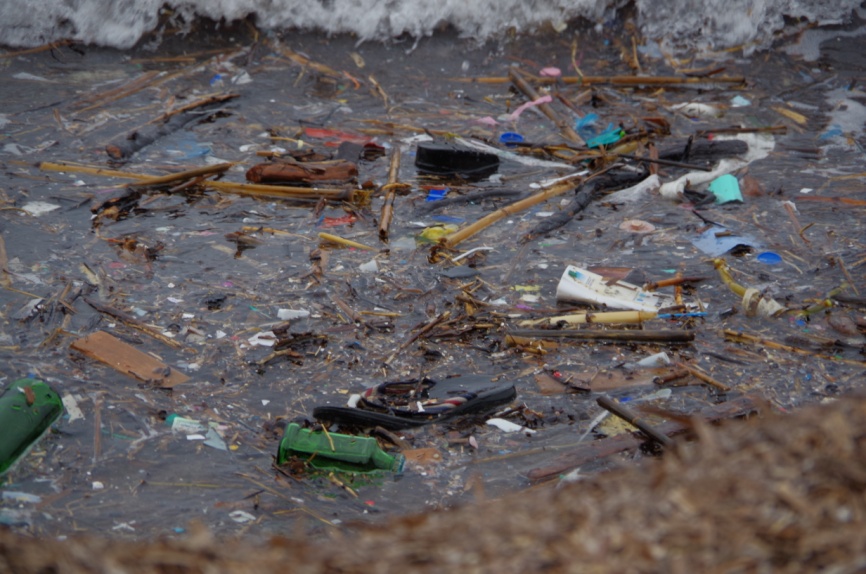 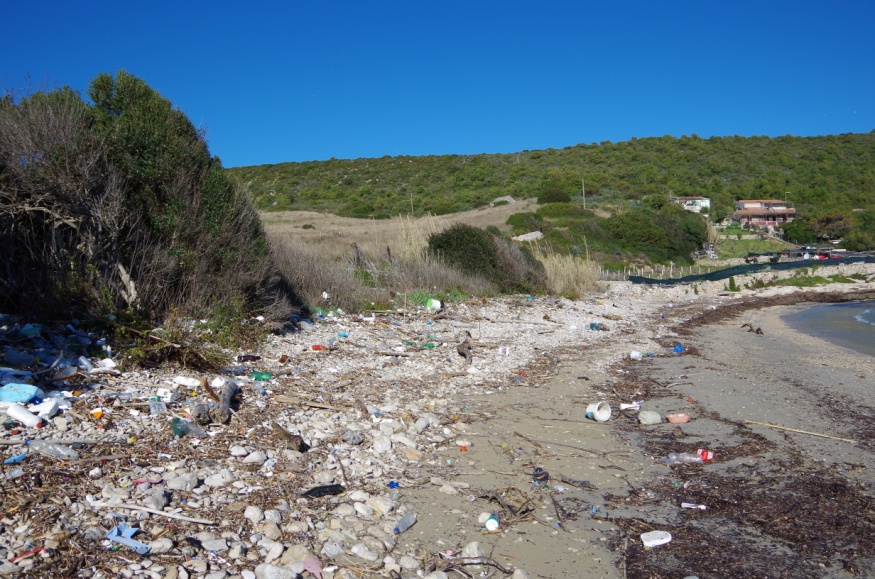 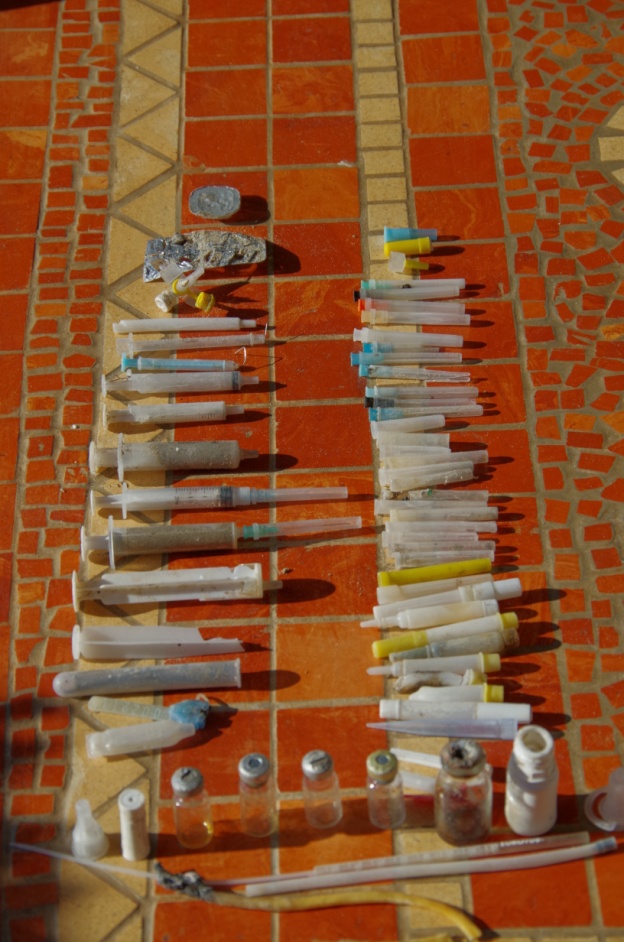 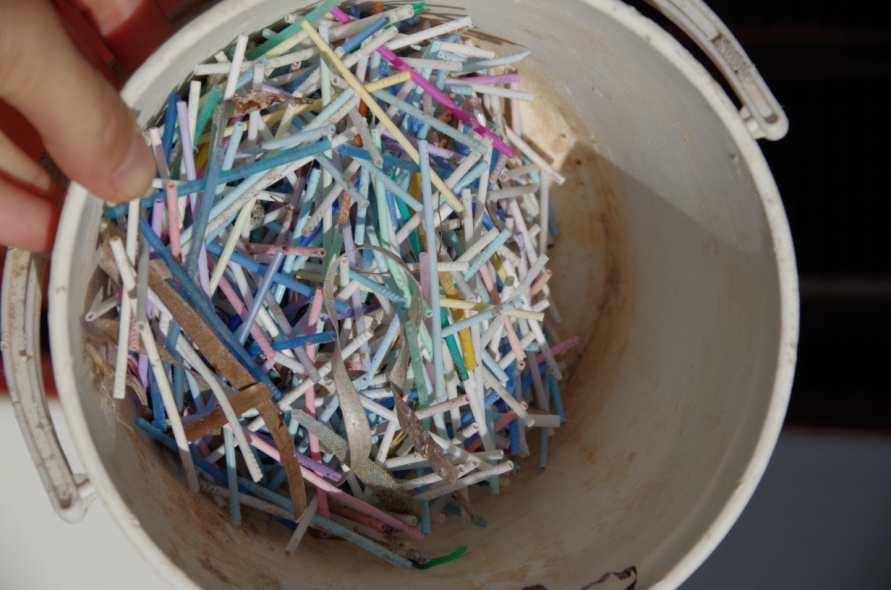 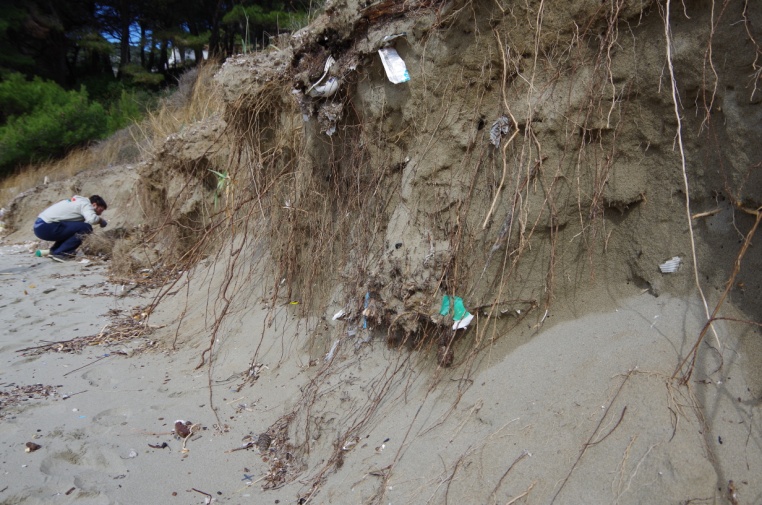